Per chiarimenti e dubbi scrivi a:
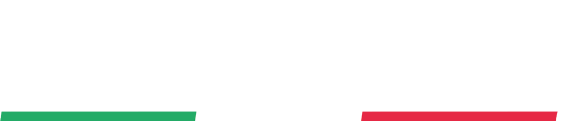 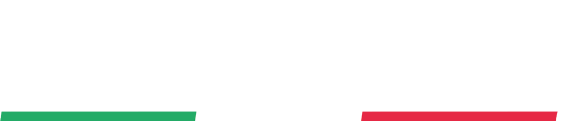 quartieri@sportesalute.eu
inclusione@sportesalute.eu
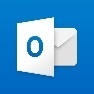 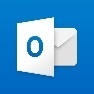 Contatti della Struttura Territoriale Sport e Salute della regione
SARDEGNA
MAIL
sdt.sardegna@sportesalute.eu
TELEFONO
TELEFONO
0783 73690
070 482261
Annalisa Cossa
REFERENTE
Tiziana Cuccu
REFERENTE
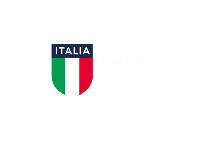